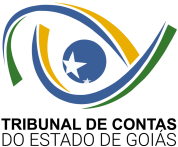 ORGANOGRAMA
Data: 05/12/2023
Versão: 01 – RA n.º 15/2023
ESCOEX
Ouvidoria
Assessoria Superior ao Ouvidor
Coordenação
Serv-Apoio
1ª Câmara
Auditores
Conselheiros
Plenário
Gabinetes
Gabinetes
2ª Câmara
Corregedoria
Vice-
Presidência
Gabinete 
da 
Presidência
Presidência
Diretoria
de
Comunicação
Ministério Público de Contas
Diretoria
Jurídica
Diretoria de
Controle
Interno
Diretoria de
Tecnologia da
Informação
Diretoria de
 Governança,
Planejamento
e Gestão
Assessoria
de Segurança
Institucional
Procuradoria
Geral
 de Contas
Serv-
Estratégia
Serv-
Cerimonial
Serv-
Sistemas
Serv-
Comex
Gabinetes
Serv-
Suporte
TI
Serv-
Melhoria
Serv-
Comint
Serv-
Infra TI
Secretaria Geral
Secretaria 
Administrativa
Secretaria de Controle Externo
Assessoria
Secretaria
Gerência de  
Administração
Gerência de
Gestão de
Pessoas
Gerência
de Registro e
Jurisprudência
Gerência de
 Fiscalização
do Eixo Admi-
nistrativo
Gerência de
 Fiscalização
do Eixo 
Social
Gerência de
Fiscalização
de Contas
Gerência
 de Gestão
Documental
Gerência
 de Atos
Oficiais e 
Controle
Gerência de
 Contabilidade, 
Orçamento e
Finanças
Gerência de
 Fiscalização de
Obras e Serviços 
de Engenharia
Gerência de
 Fiscalização
de Pessoal
Asses.
Gerência
Asses.
Gerência
Asses.
Gerência
Asses.
Gerência
Asses.
Gerência
Serv-
Licitações
Serv-
Juris
Servfisc-
Licita
Serv-
Informações
Servfisc-
Liceng
Serv-
Arquivo
Serv-
Publica
Serv-
Orçamento
Servfisc-
Governo
Serv-
Políticas
GP
Serv-
Atos
Pessoal I
Servfisc-
Educação
Serv-
Registro
Serv-
Contratações
Serv-
Rotinas
GP
Serv-
Protocolo
Serv-
Delibera
Serv-
Atos
Pessoal II
Servfisc-
Saúde
Servfisc-
Edificaeng
Servfisc-
Gestores
Servfisc-
Economia
Serv-
Quali
Serv-
Infraestrutura
Serv-
Folha
Servfisc-
Pessoal
Servfisc-
Admin
Servfisc-
Segurança
Servfisc-
Tce
Servfisc-
Infraeng
Serv-
Políticas
Públicas
Serv-
Material
Serv-
Saúde
Serv-fisc
Meio
Ambiente
Serv-
Recursos
Serv-
BemEstar
Serv-
Logística